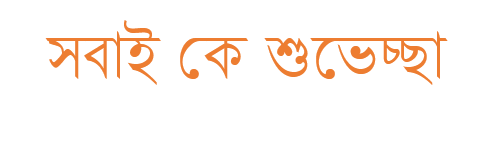 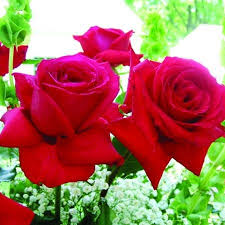 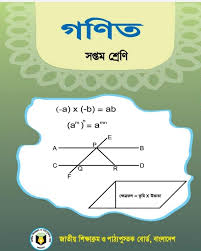 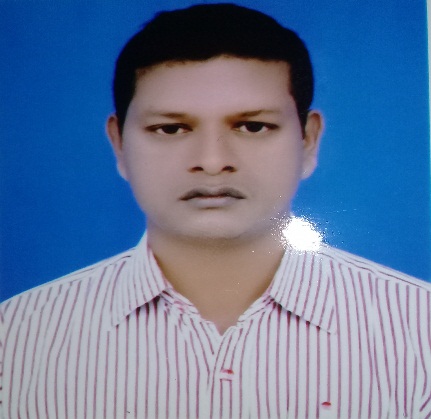 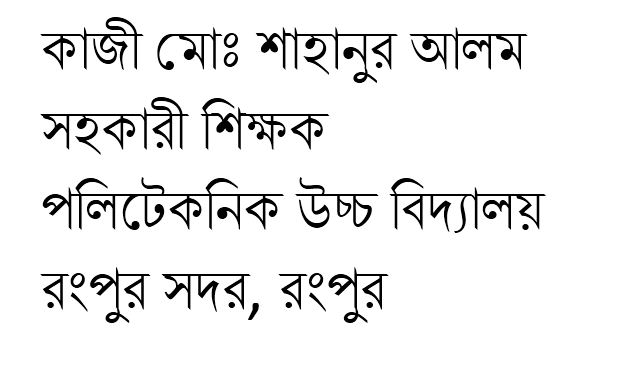 ৭ম শ্রেণি
বিষয়ঃগণিত
অধ্যায়ঃ ২য়
সময়ঃ ৪৫ মিঃ
ছবিতে কি দেখা যাচ্ছে
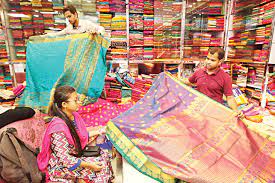 লাভ ক্ষতি
%
শিখনফল
এই পাঠ শেষে শিক্ষার্থীরা-
১।লাভ ক্ষতি কি তা বলতে পারবে।
২।শতকরা লাভ ক্ষতি নির্নয় করতে পারবে।
৩।লাভ ক্ষতি থেকে ক্রয়মুল্য ও বিক্রয় মুল্য নির্নয় করতে পারবে।
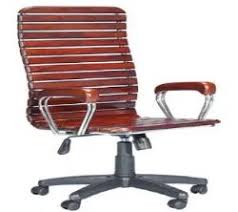 বিক্রয়মুল্য= ৬০০০ টাকা
ক্রয়মুল্য=৫০০০ টাকা
লাভ =?
বিক্রয়মুল্য
ক্রয়মুল্য
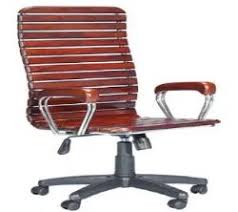 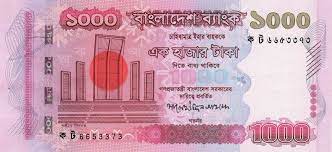 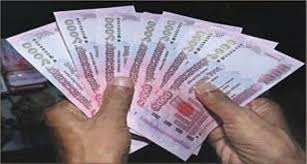 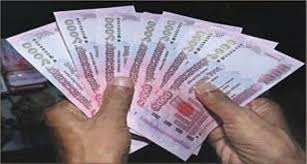 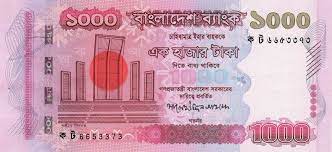 লাভ=
চেয়ার টি তে শতকরা কত লাভ হয়?
৫০০০ টাকায় লাভ হয়= ১০০০ টাকা
“         “  “ =(১০০০÷৫০০০) টাকা
১০০ “        “  “ =(১০০০÷৫০০০)×১০০ “
                        =২০ টাকা।
উত্তরঃ ২০% লাভ
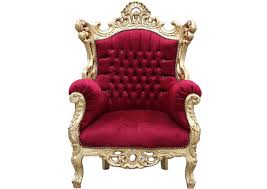 চেয়ার টির ক্রয় মুল্য ৪৫০০ টাকা বিক্রয়মুল্য ৪০৫০ টাকা। চেয়ার টিতে শতকরা কত ক্ষতি হয়?
ক্ষতি= ক্রয়মুল্য- বিক্রয়মুল্য
     =(৪৫০০-৪০৫০) টাকা=৪৫০ টাকা
৪৫০০ টাকায় ক্ষতি হয়= ৪৫০ টাকা
“       “    “ =(৪৫০÷৪৫০০) টাকা
১০০ টাকায় ক্ষতি হয়=(৪৫০÷৪৫০০)×১০০ টাকা
                           =১০ টাকা।
উত্তরঃ ১০% ক্ষতি
একক কাজ
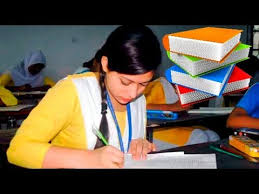 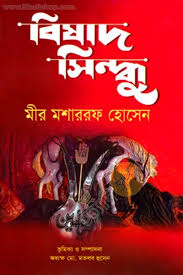 ক্রয় মুল্য=৫০০ টাকা
বিক্রয় মুল্য= ৬২৫ টাকা।
কত টাকা লাভ বা ক্ষতি হবে বইটিতে?
একনজরে
১। ক্রয়মুল্য
২। বিক্রয়মুল্য
৩।লাভ
৪। ক্ষতি
৫। শতকরা
লাভ= বিক্রয়মুল্য- ক্রয়মুল্য
ক্ষতি= ক্রয়মুল্য- বিক্রয়মুল্য
জোড়ায় কাজ
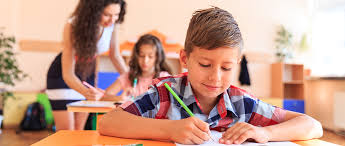 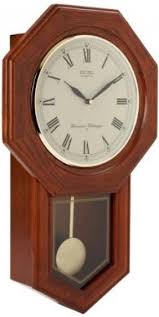 ঘড়ি টির ক্রয়মুল্য ৬৫০ টাকা ৫% লাভ করতে হলে ঘড়িটি কত টাকায় বিক্রি করতে হবে?
দলীয় কাজ
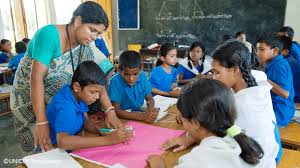 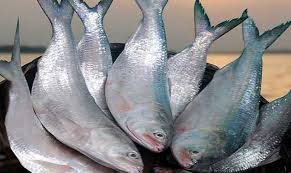 ইলিশ গুলো ৪২০০ টাকায় ক্রয় করে ৫% লাভে বিক্রয় করলে বিক্রয় মুল্য কত হবে?
মুল্যায়ণ
১। বিক্রয়মুল্য =?
ক)ক্রয়মুল্য-লাভ (খ)ক্রয়মুল্য+ লাভ
(গ)ক্ষতি-ক্রয়মুল্য
২। একটি কলম ২০ টাকায় ক্রয় করে ২৫ টাকায় বিক্রয় করলে কত লাভ বা ক্ষতি হবে?
(ক) ৫ টাকা ক্ষতি (খ) ৫ টাকা লাভ (গ) ১০ টাকা লাভ
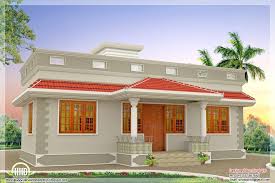 বাড়ীর কাজ
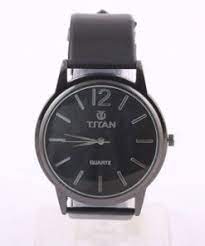 ঘড়ি টি ৭০০ টাকায় কিনে ৬২৫ টাকায় বিক্রয় করলে শতকরা কত ক্ষতি হবে?
গণিত কে নয় ভয়
চর্চা করে করব জয়
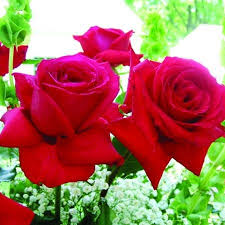 ধন্যবাদ